Minimální platba za stravné na měsíc březen
7-10 let: 432Kč; 11-14 let: 468Kč; 15 let a více: 486Kč
Č.ú. 27 - 7170390277/0100 – pro placení obědů, školní družiny
Do poznámky uveďte vždy: účel platby, jméno dítěte a třídu ( př. ŠD, Jan Novák, 6.A)
Při placení obědů udávejte vždy přidělený variabilní symbol strávníka!
7 – 10 let: 24Kč za oběd
11 – 14 let: 26Kč za oběd
15 let a více: 27Kč za oběd
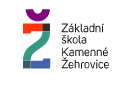 18 dní